Артикуляционная гимнастика для звука Р.
Подготовила  учитель – логопед МКДОУ №26
Попова Л.М.
Открывает рыба рот,Да не слышно, что поет.
Тянуть губы прямо к ушкамОчень нравится лягушкам;Улыбаются, смеются,А глаза у них, как блюдца.
Язык лопатой положиИ под счет его держи.Раз, два, три, четыре, пять,Язык надо расслаблять.
На качелях я качаюсьВверх-вниз, вверх-вниз.И все выше поднимаюсь –Вверх-вниз, вверх-вниз.
Язычок пошел гулять,По ступенечкам шагать.
Язык широкий положиИ под счет его держи.Получилась пиала –Округленная она.В рот ее мы занесемИ края к зубам прижмем.
Красить потолок пора.Пригласили маляра.Кисть ведем вперед-назад,Наш маляр работе рад.
Целый день я стучу,Червячка поймать хочу.Хоть и скрылся под корой,Все равно ты будешь мой!Д-Д-Д-Д-Д.
Я люблю свою лошадку.Причешу ей шерстку гладко,Гребешком приглажу хвостикИ верхом поеду в гости
На лесной опушкеВырос гриб-волнушка.
На гармошке я играю,Рот пошире открываю.К небу язычок прижму,Ниже челюсть отведу.
Р-Р-Р
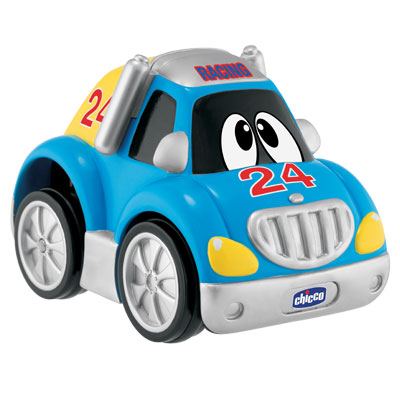